Fast quantum algorithms 
for Least Squares Regression 
and Statistic Leverage Scores
Yang Liu       Shengyu Zhang

The Chinese University of Hong Kong
Part I. Linear regression
Output a “quantum sketch” of solution. 

Part II. Computing leverage scores and matrix coherence. 
Output the target numbers.
Part I: Linear regression
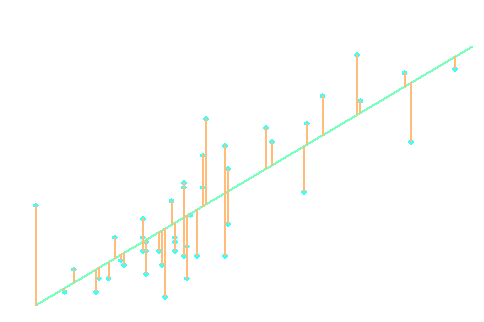 Closed-form solution
Relaxations
*1. K. Clarkson, D. Woodruff. STOC, 2013.
*2. J. Nelson, H. Nguyen. FOCS, 2013.
Quantum sketch
*1. A. Harrow, A. Hassidim, S. Lloyd, PRL, 2009.
Controversy
LSR results
*1. N. Wiebe, D. Braun, S. Lloyd, PRL, 2012.
Our algorithm for LSR
Algorithm
Tool: Phase Estimation quantum algorithm. Output eigenvalue for a given eigenvector.
Extension 1: Ridge regression
Extension 2: Truncated SVD
Part II. statistic leverage scores
*1. M. Mahoney, Randomized Algorithms for Matrices and Data, Foundations & Trends in Machine Learning, 2010.
Computing leverage scores
*1. P. Drineas, M. Magdon-Ismail, M. Mahoney, D. Woodruff. J. MLR, 2012.
Algorithm for LSR
Algorithm
Summary
We give efficient quantum algorithms for two canonical problems on sparse inputs 
Least squares regression
Statistical leverage score
The problems are linear algebraic, not group/number/polynomial theoretic